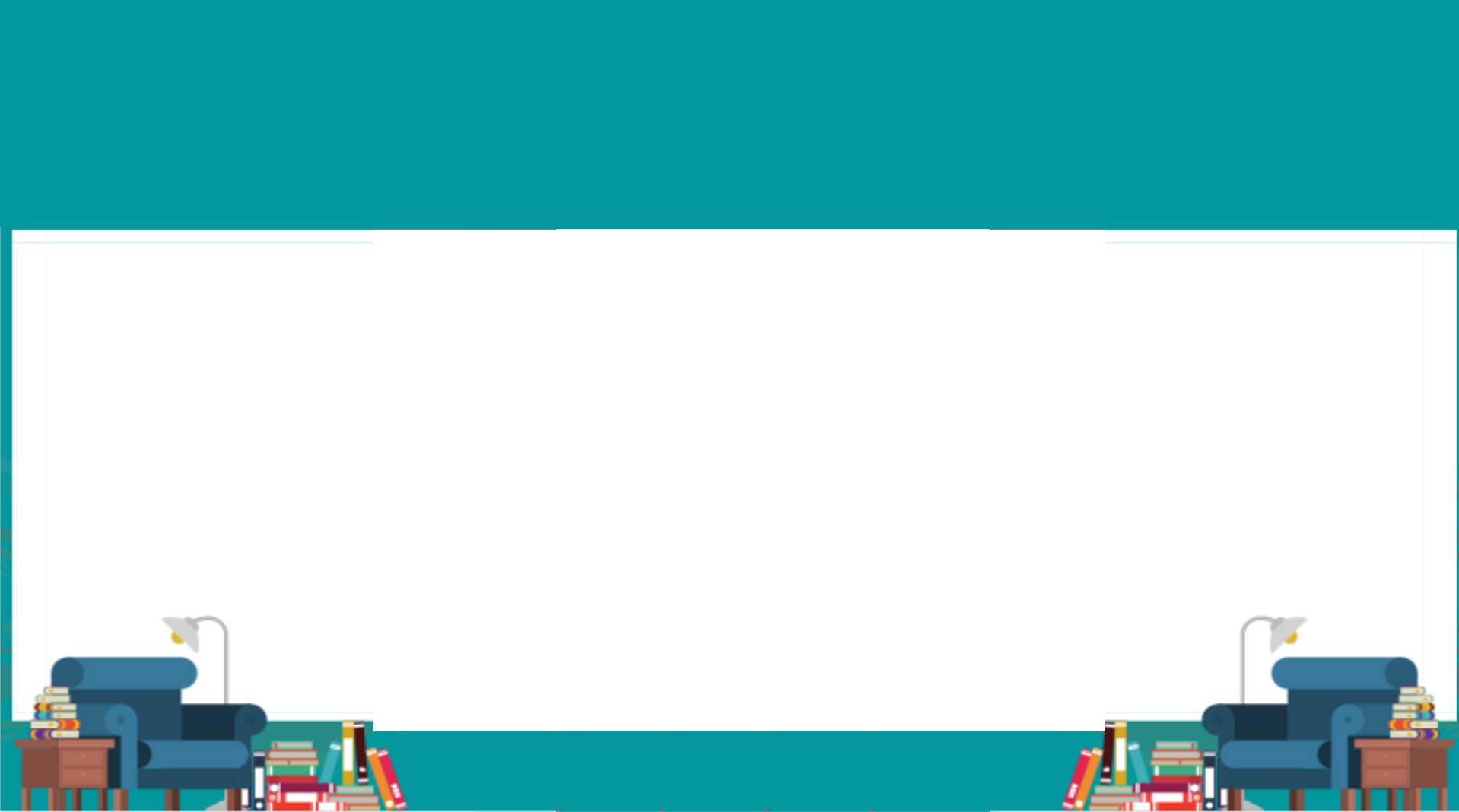 HOẠT ĐỘNG VIẾT
KỂ LẠI MỘT CHUYẾN ĐI
HOẶC MỘT HOẠT ĐỘNG XÃ HỘI
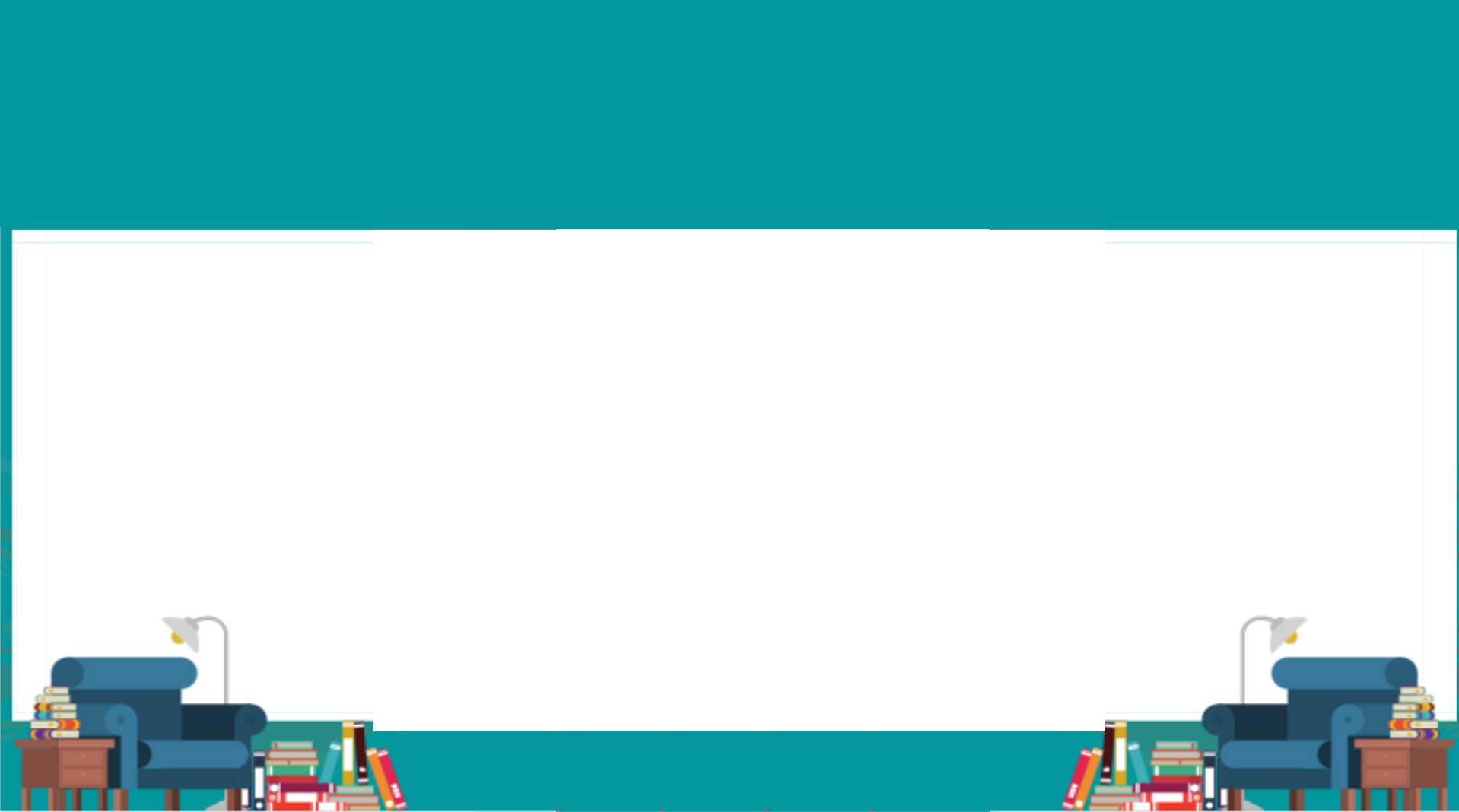 KỂ LẠI MỘT CHUYẾN ĐI 
HOẶC MỘT HOẠT ĐỘNG XÃ HỘI
Nhớ lại kiến thức phần Viết bài 3-sách Ngữ văn 6 tập 1(trang 64) và bài 6 - sách Ngữ văn 6 tập 2(trang 20). Đọc mục định hướng (SGK Ngữ văn 8, trang 29), trả lời câu hỏi: 
Thế nào là bài văn kể lại một chuyến đi hoặc một hoạt động xã hội giàu ý nghĩa?
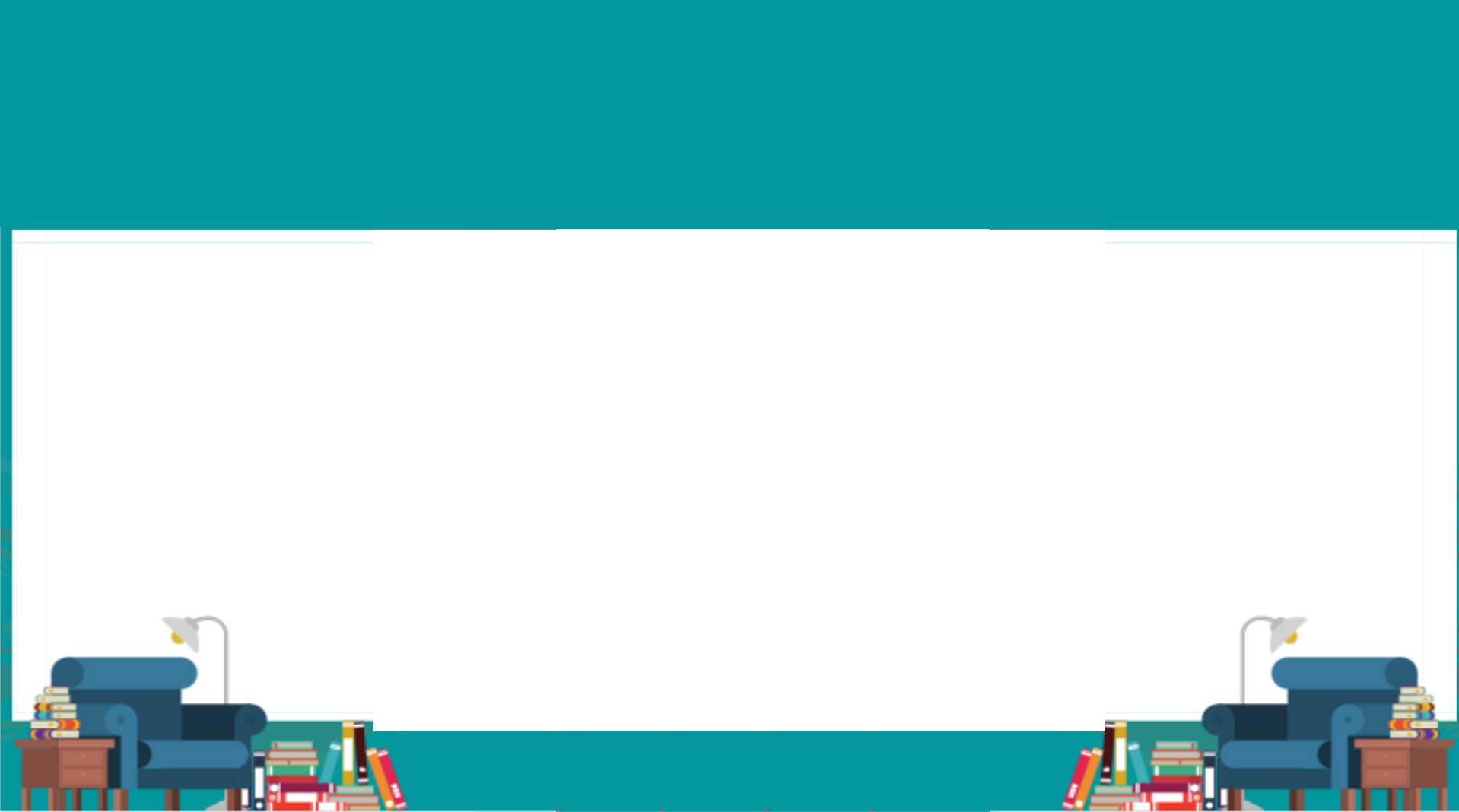 Kể lại một chuyến đi hoặc một hoạt động xã hội là kể lại một sự kiện đã diễn ra để lại cho bản thân người tham gia nhiều suy nghĩ và tình cảm sâu sắc. Người viết phải là người tham gia trực tiếp, kể lại những gì mình đã chứng kiến, những hoạt động mình đã tham gia thực hiện.
Chuyến đi có thể là đi du lịch cùng gia đình; đi tham quan một danh lam thắng cảnh hay di tích lịch sừ cùng bạn bè; đi thăm quê hương, gia đình của bạn bè trong dịp nghỉ nào đó;...
Hoạt động xã hội có thể là các sinh hoạt đoàn, đội; các việc làm công ích, tình nguyện như hoạt động thiện nguyện, giúp đỡ người già neo đơn;...
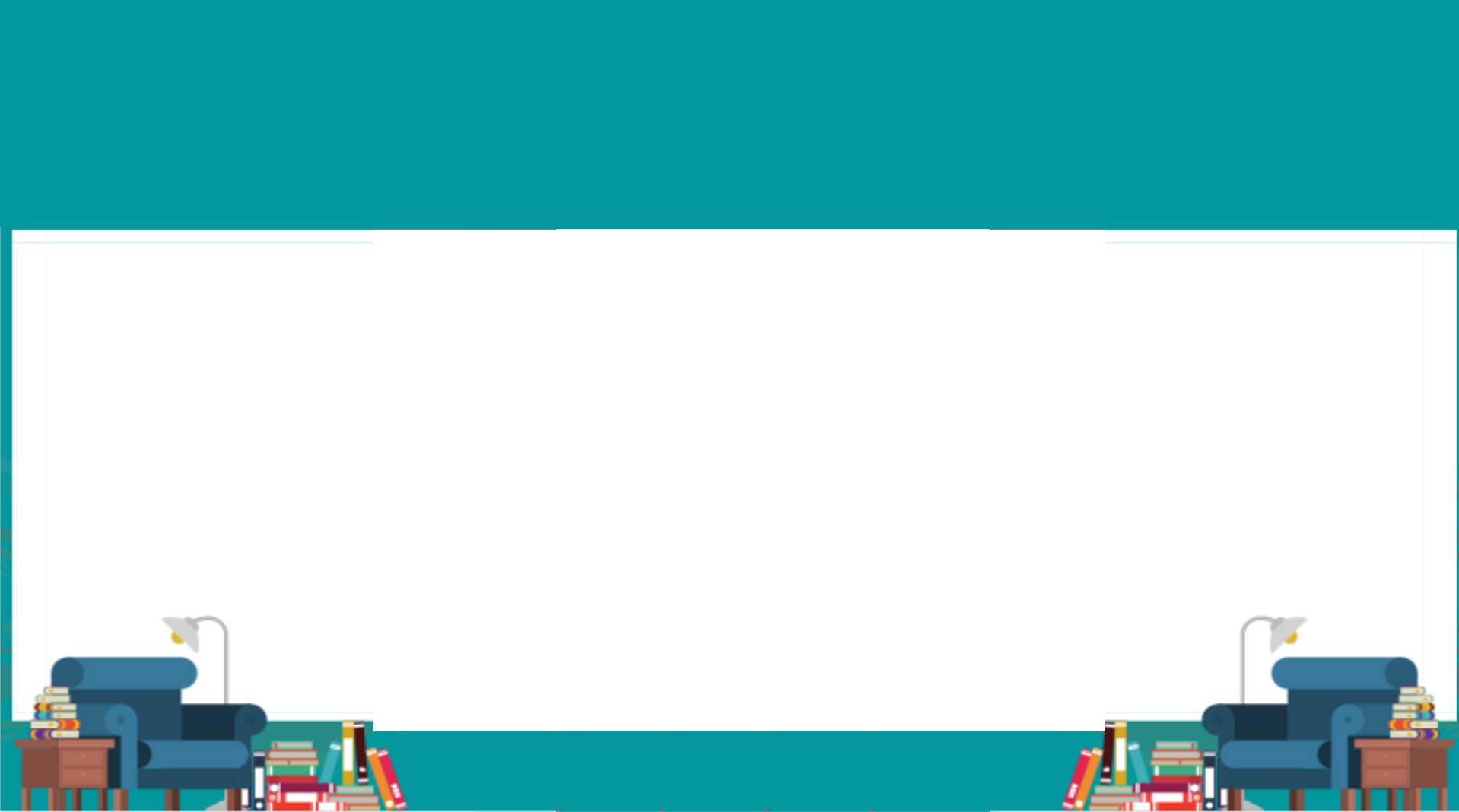 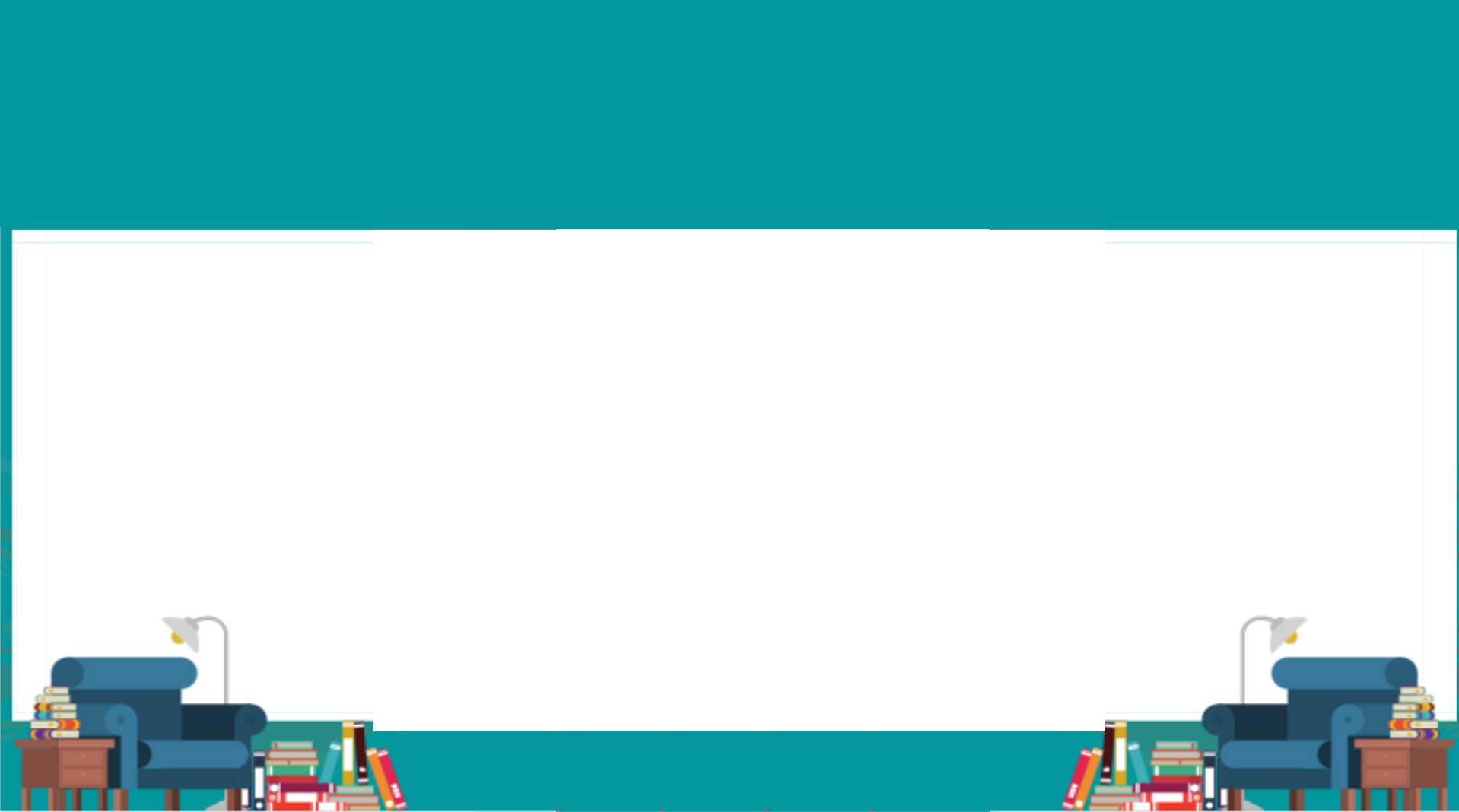 2.1.Thực hành viết theo các bước
1. Chuẩn bị. (Tìm hiểu đề)
Đọc kĩ và tìm hiểu đề:
Trọng tâm cần làm rõ
Kiểu VB chính
Phạm vi kiến thức cần huy động
2. Tìm ý và lập dàn ý
Tìm ý
Tìm ý bằng cách đặt và trả lời câu hỏi
Tìm ý bằng cách suy luận từ khái quát đến cụ thể.
 Lập dàn ý bằng cách dựa vào các ý đã tìm được, sắp xếp lại theo 3 phần lớn của bài văn.
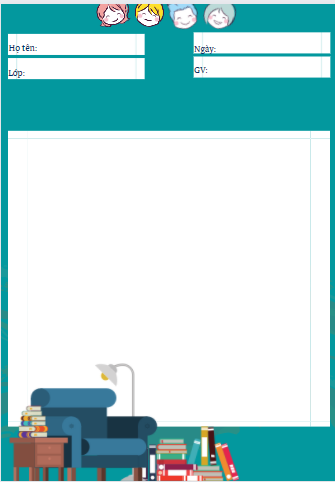 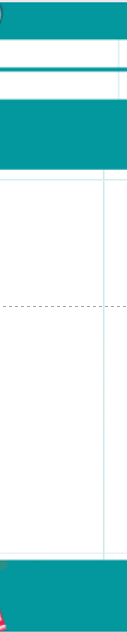 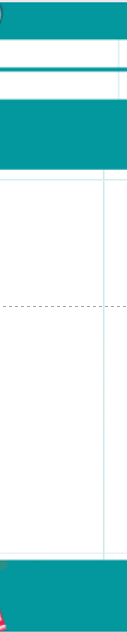 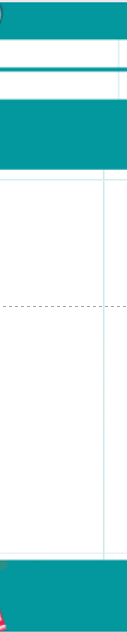 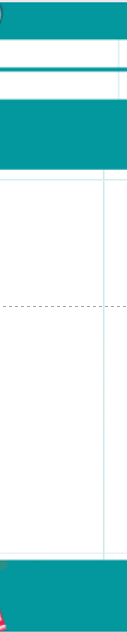 PHIẾU TÌM Ý
Họ và tên:
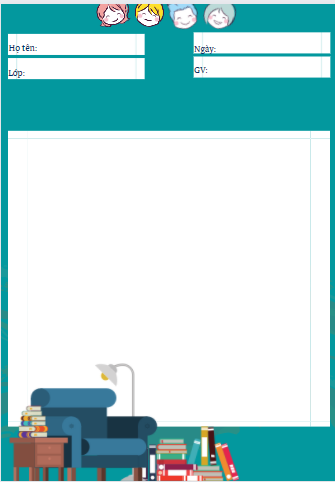 Lớp:
Nhiệm vụ: Tìm ý cho bài văn Kể lại một chuyến đi hoặc một hoạt động xã hội 
Gợi ý: Để nhớ lại các chi tiết, hãy viết tự do theo trí nhớ của em bằng cách trả lời vào cột bên phải ở các câu hỏi ở cột trái.
Ngày:
Tổ chức hoạt động
Mục đích của hoạt động
Hoạt động xã hội ý nghĩa
Quá trình hoạt động
Ý nghĩa của hoạt động
Kết quả của hoạt động
Hoàn thiện sơ đồ tìm ý cho bài văn kể lại một hoạt động xã hội giàu ý nghĩa
Thời gian
Giúp đỡ
Thành phần
Làm từ thiện
Địa điểm
Tổ chức hoạt động
Mục đích của hoạt động
Đóng góp cho cộng đồng
Bắt đầu
Cải tạo môi trường
Hoạt động chính
Hoạt động xã hội ý nghĩa
Quá trình hoạt động
Hiểu biết
Kết thúc
Ý nghĩa của hoạt động
Vật chất
Tình cảm
Kết quả của hoạt động
Bài học
Tinh thần
Sơ đồ tìm ý cho bài văn kể lại một hoạt động xã hội giàu ý nghĩa
Dàn ý cho bài văn kể lại một hoạt động xã hội giàu ý nghĩa
Mở bài
Giới thiệu khái quát: Nêu tên một hoạt động xã hội ý nghĩa mà em đã tham gia
+ Đoạn 1: Nêu mục đích của hoạt động, lí do em tham gia hoạt động đó.
+ Đoạn 2: Kể về hình thức tổ chức hoạt động (thành phần tham gia, thời gian, địa điểm,…)
+ Đoạn 3: Kể về quá trình tiến hành hoạt động (Bắt đầu, hoạt động chính, kết thúc)
+ Đoạn 4: Nêu kết quả của hoạt động (Về vật chất và về tinh thần)
Thân bài
Kết bài
Khẳng định ý nghĩa và bài học sau khi tham gia hoạt động xã hội.
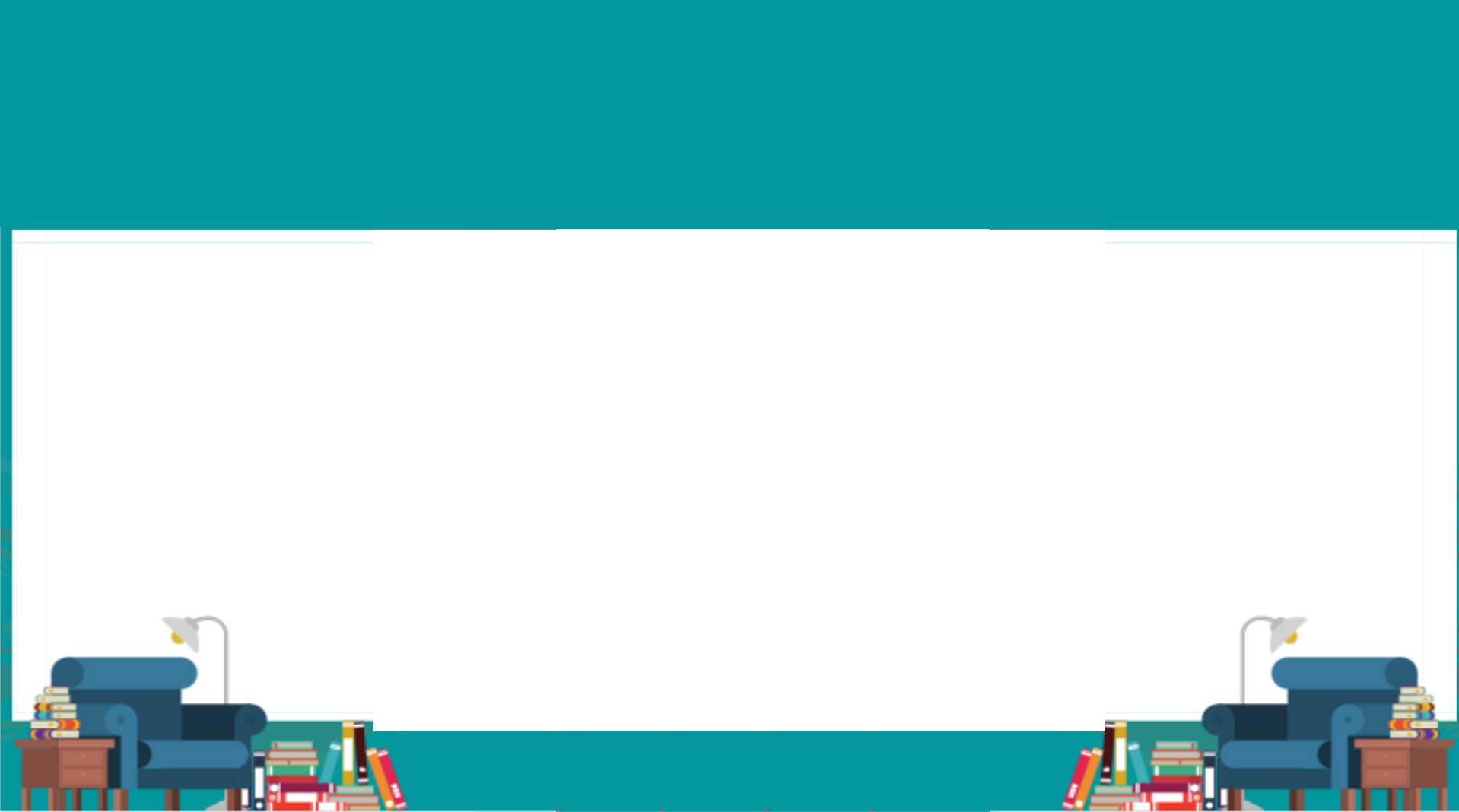 Một số chú ý khi viết bài
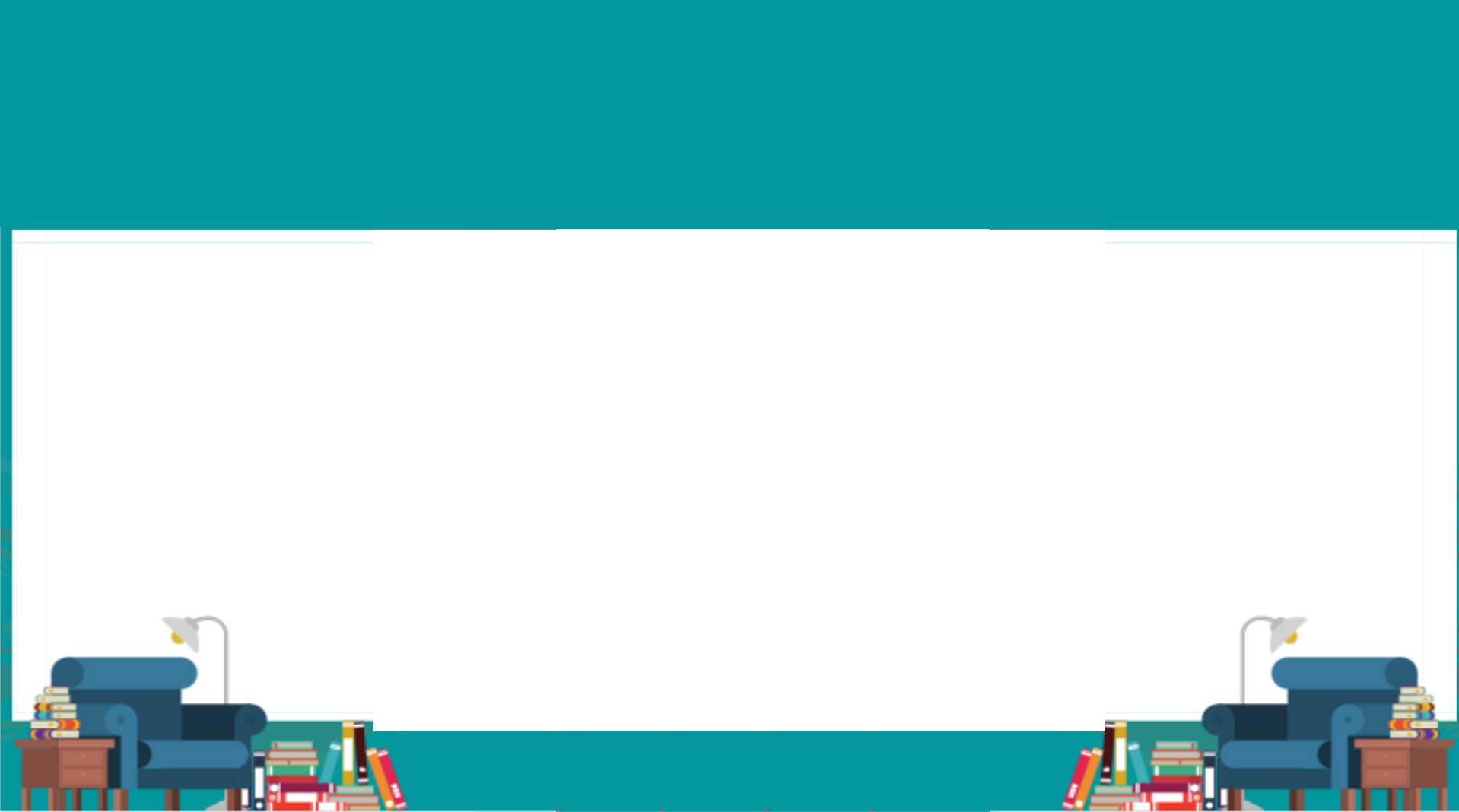 Một số mở bài, kết bài tham khảo
Mở bài trực tiếp:
        Vào sáng thứ bảy tuần trước, em đã có buổi từ thiện đến với các bạn nhỏ vùng cao. Đó là một chuyến đi đầy ý nghĩa, để lại trong em những cảm xúc khó quên.
Mở bài gián tiếp:
        Trong cuộc sống, không phải ai cũng may mắn có được sự đủ đầy, trọn vẹn. Có bao nhiêu người ngoài xã hội kia gặp những khó khăn, trắc trở, bất hạnh trong cuộc đời, dù đã nỗ lực, cố gắng vẫn khó có thể một mình vượt qua. Bởi vậy, vòng tay yêu thương giúp đỡ của những tấm lòng nhân ái là điều đáng quý, đáng được trân trọng vô cùng. Tôi rất may mắn là một trong những học sinh của nhà trường cùng với thầy cô tham gia vào hoạt động từ thiện đầy nhân văn đó. Và chuyến đi có ý nghĩa nhất đối với tôi là đến với các bạn ở vùng cao.
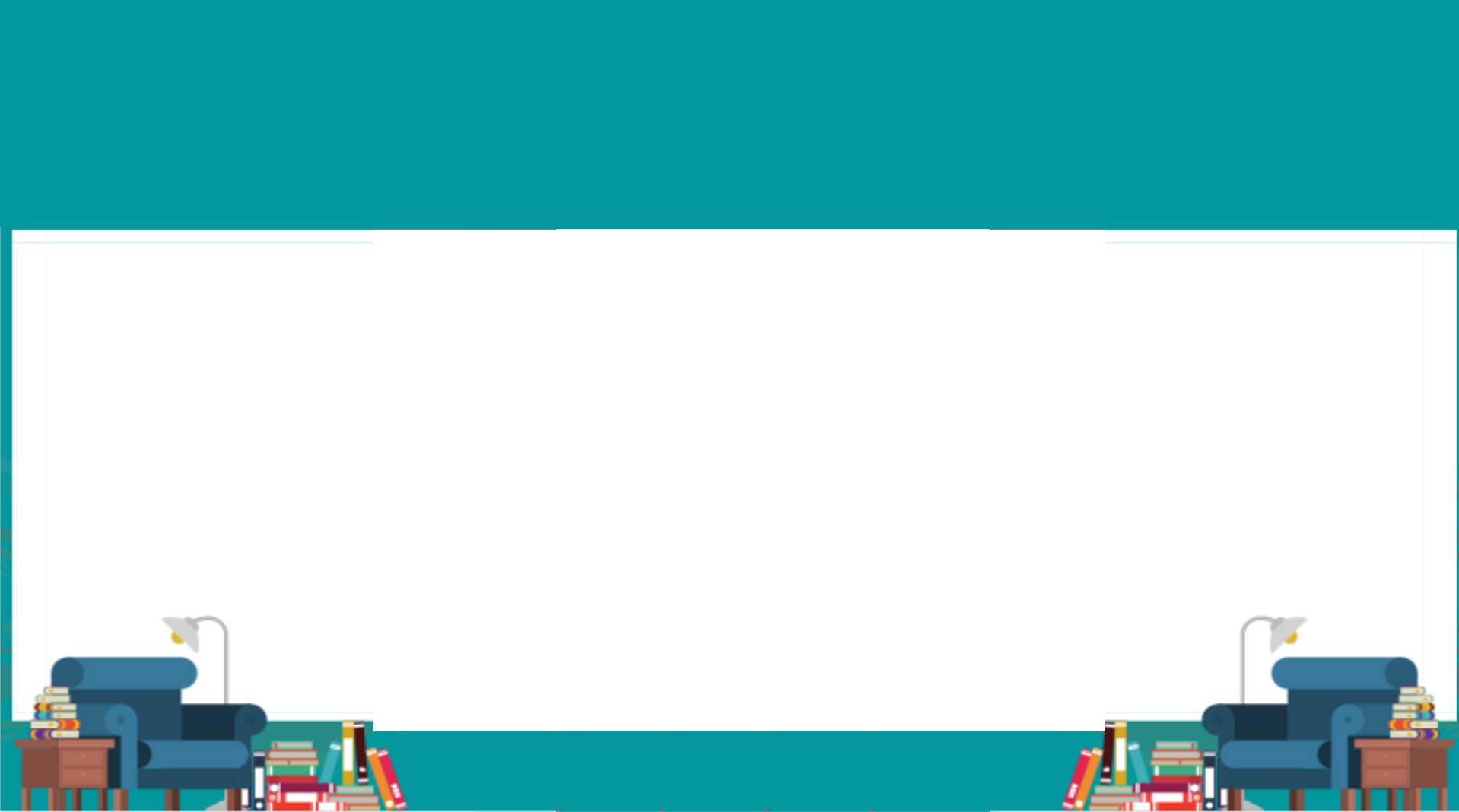 Một số mở bài, kết bài tham khảo
Kết bài:
	Chuyến đi từ thiện khép lại nhưng những dư âm về chuyến đi ấy cứ vang vọng mãi trong tâm trí tôi. Nó cho tôi rất nhiều bài học đáng nhớ. Hãy biết quý trọng những gì chúng ta đang có bởi với rất nhiều người đó là những thứ rất xa vời. Hãy nâng cao tỉnh thần tương thân tương ái, tự giác giúp đỡ những con người bất hạnh. Đó là lẽ sống nhân văn đầy tình người mà mỗi người chúng ta nên hướng đến.
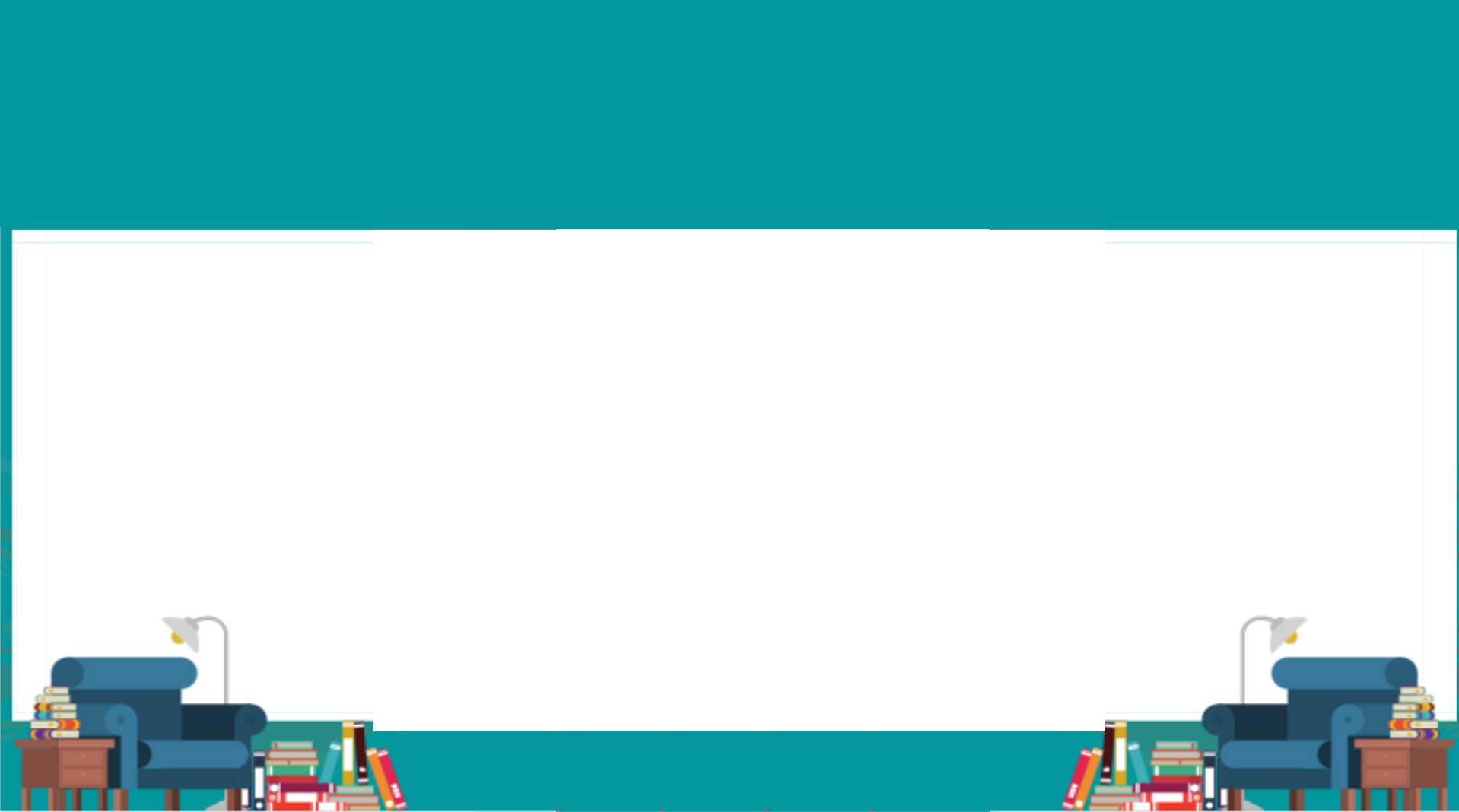 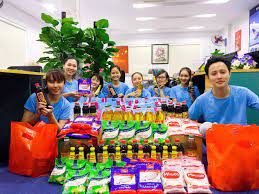 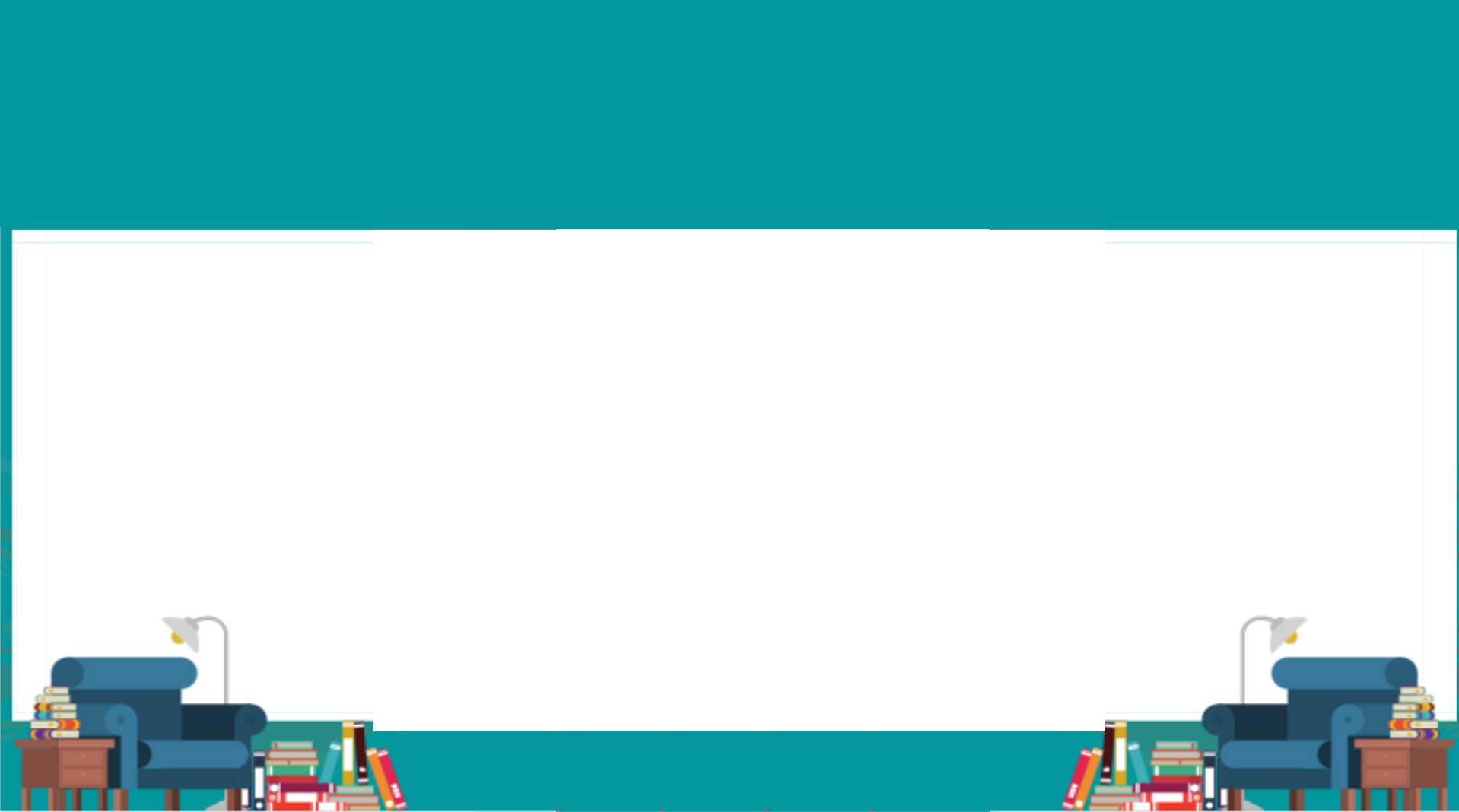 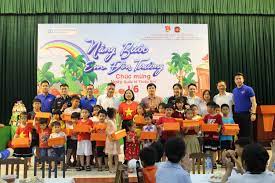 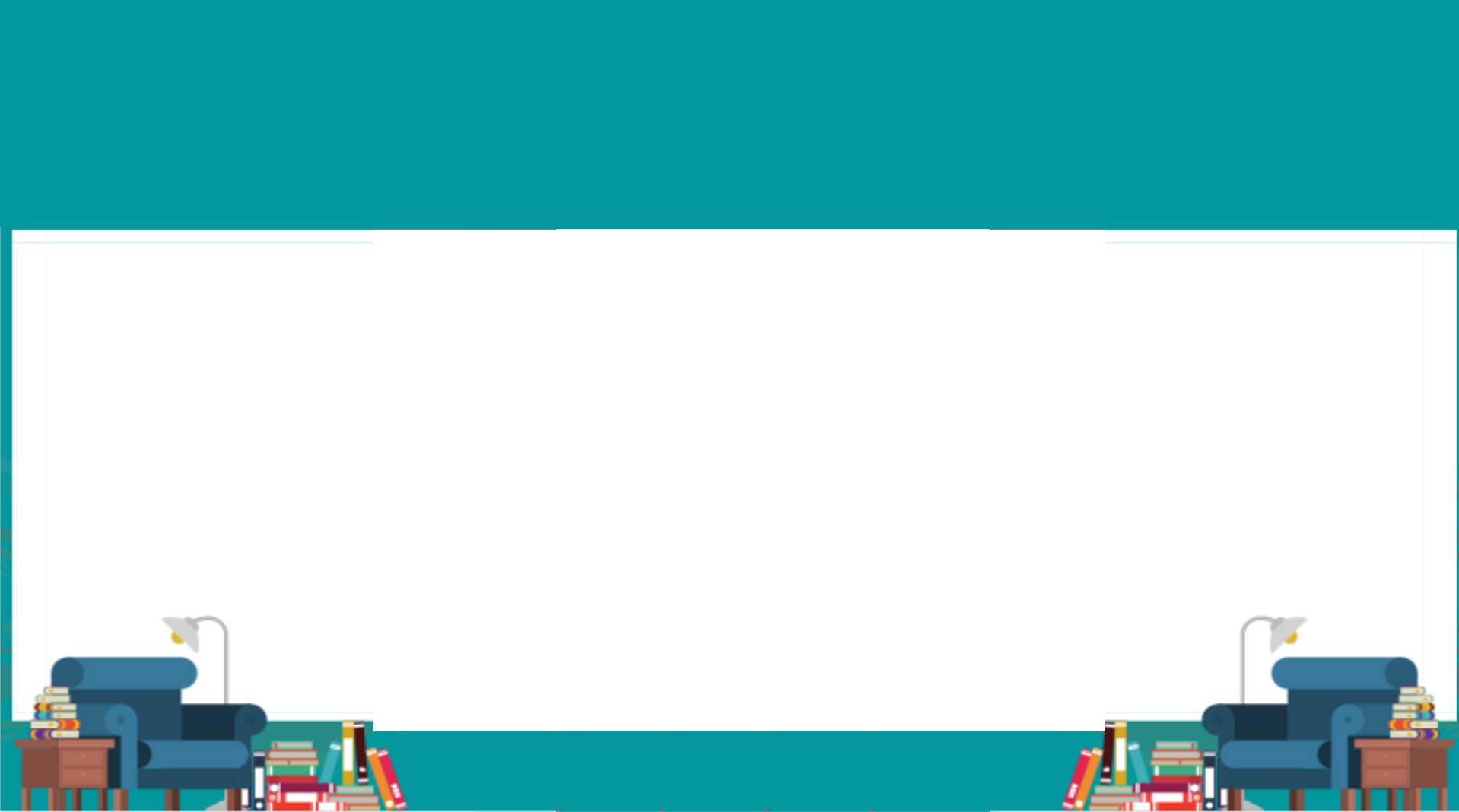 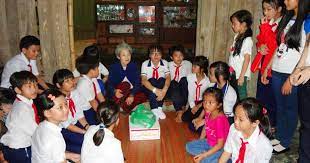 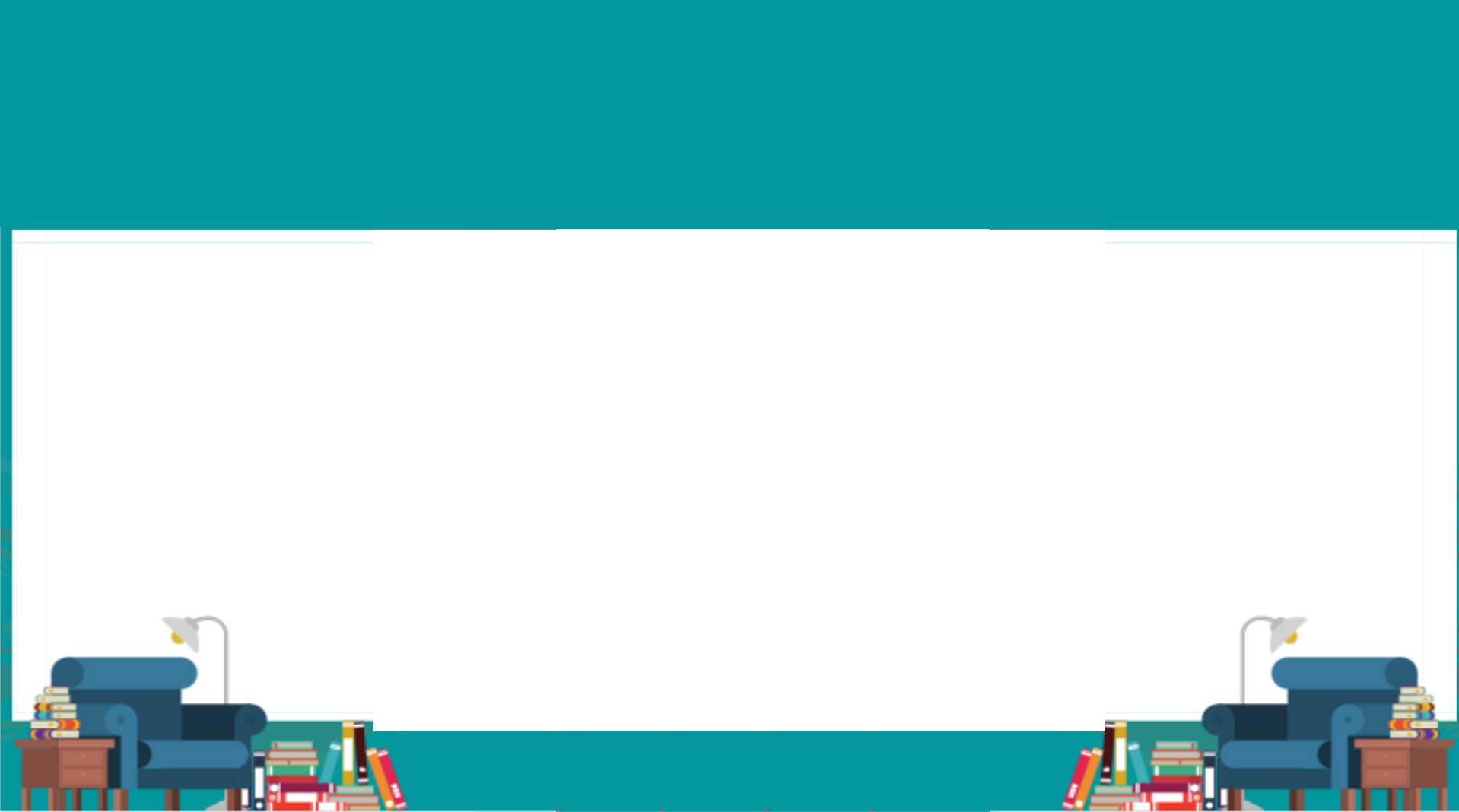 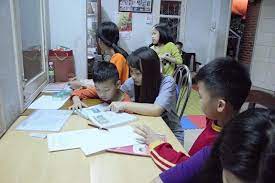 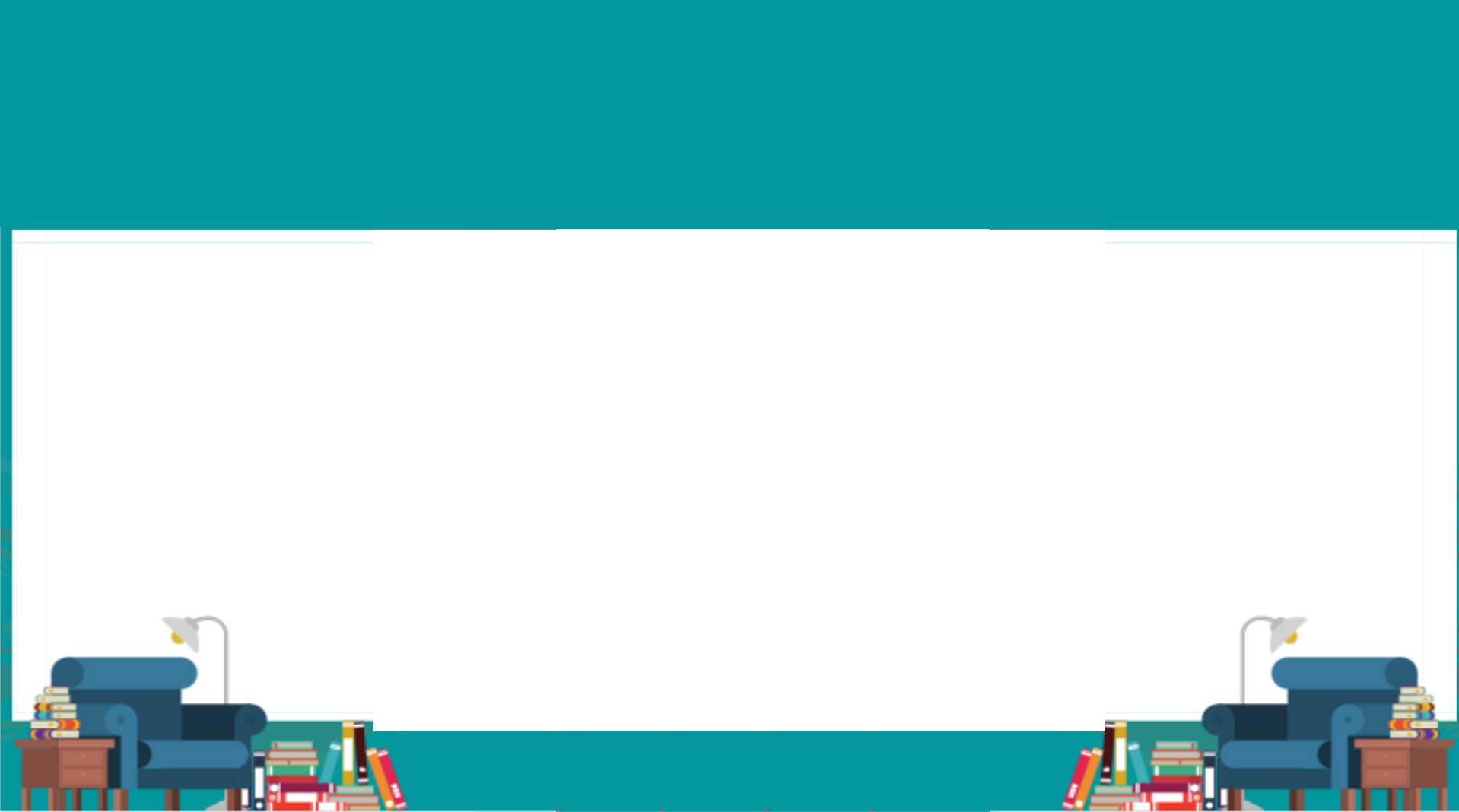 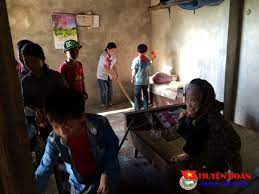 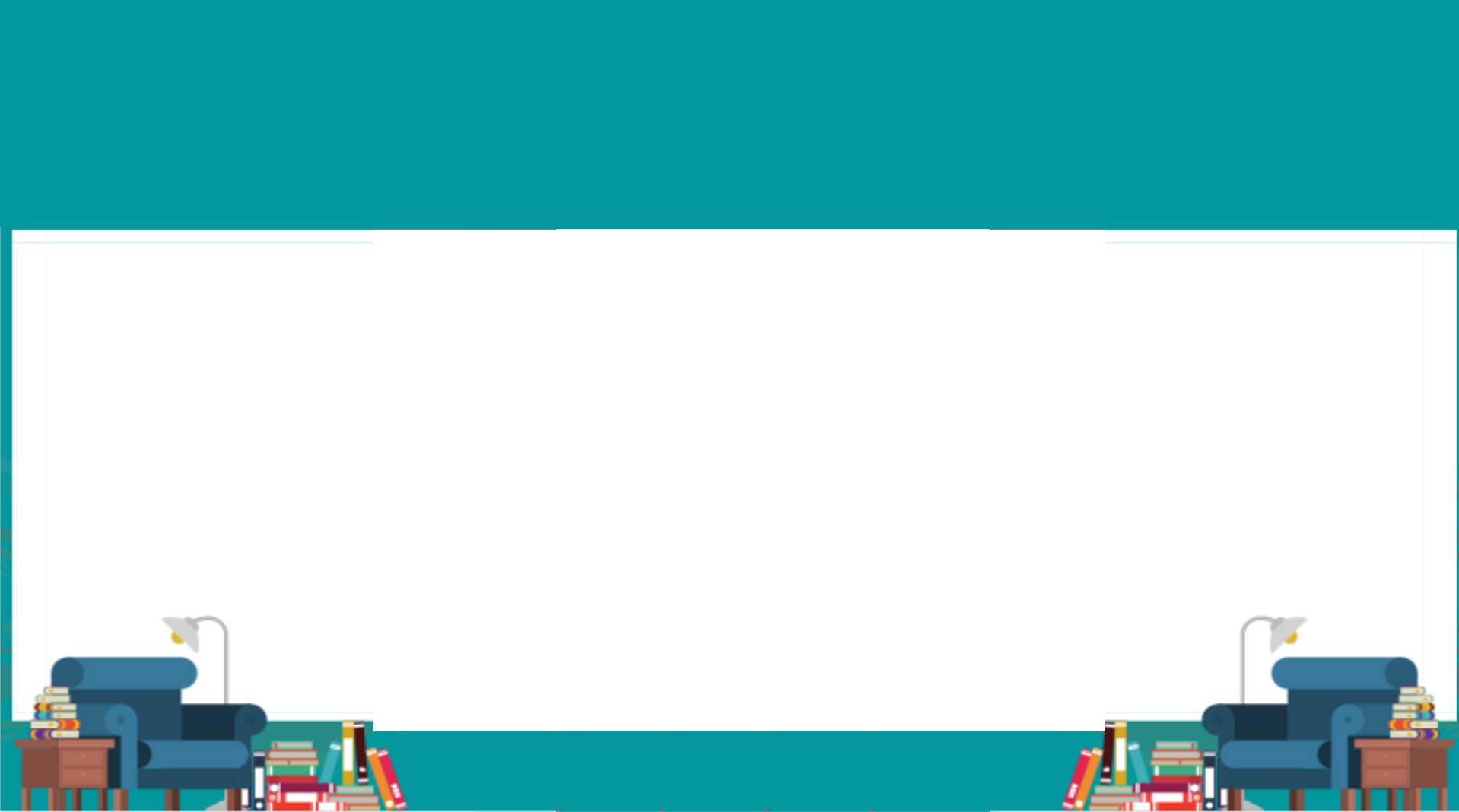 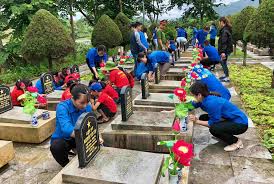 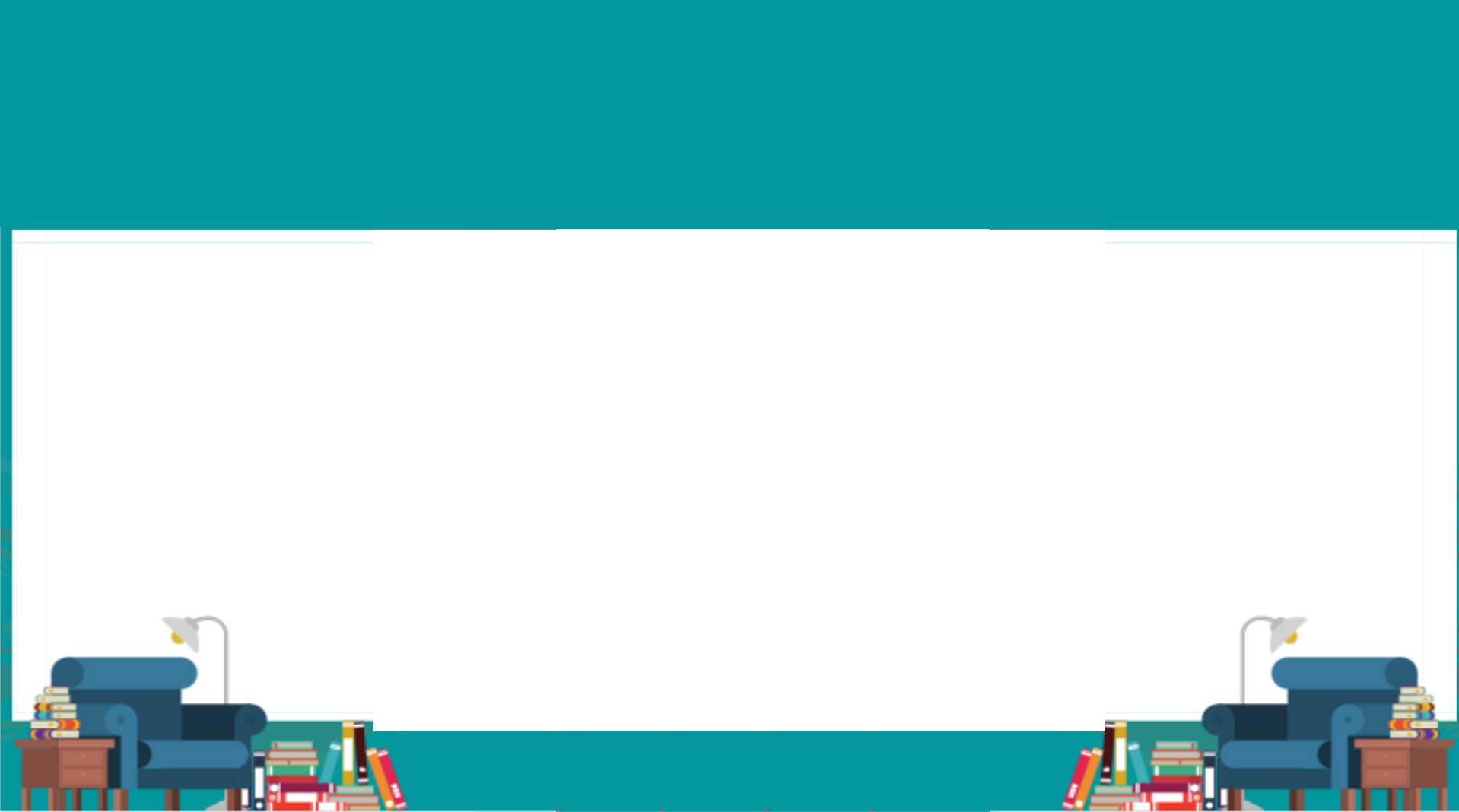 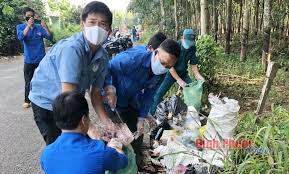 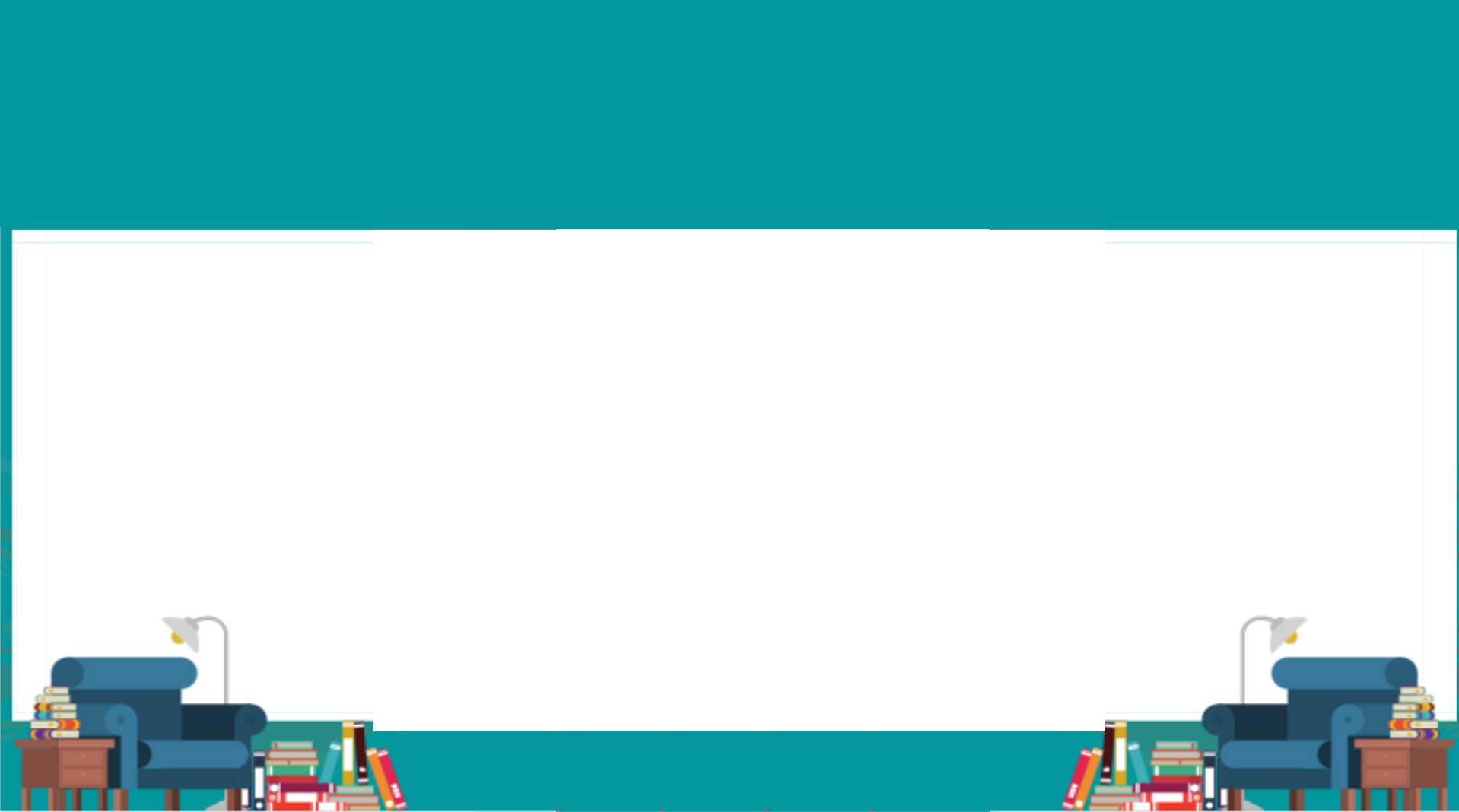 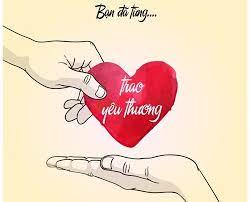 XIN CHÂN THÀNH CẢM ƠN
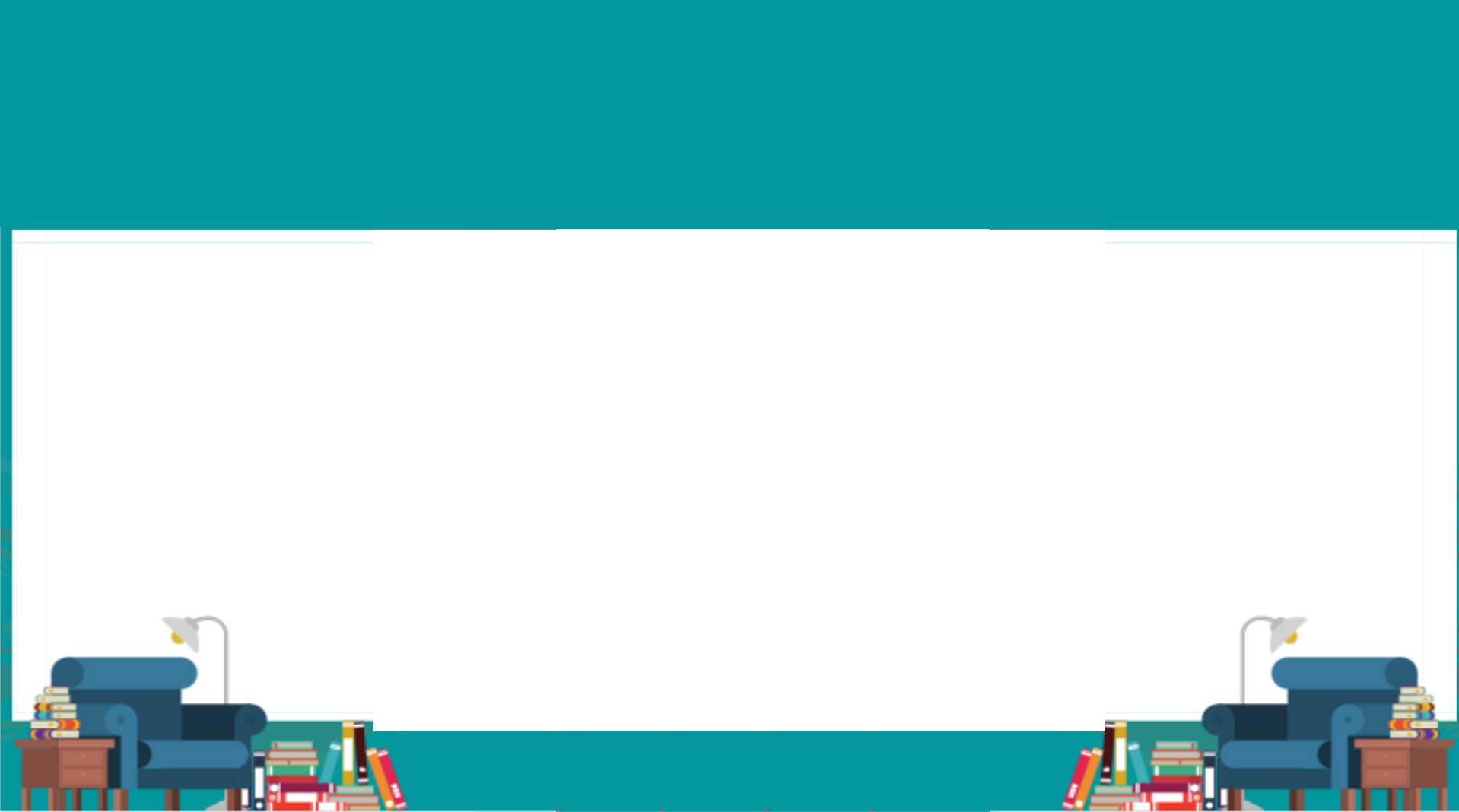